Mineraalivillakuidut ja asbesti
Opetusmateriaali sisäilma-asioita opiskelevien ammattilaisten käyttöön 
Osa 5/9
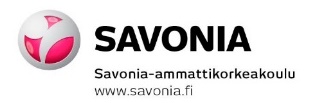 1
Saatteeksi opetusmateriaalin käyttöön
Opetusmateriaali sisältää yleistä tietoa sisäilmaston epäpuhtauksista, ilmanvaihtojärjestelmän vaikutuksesta sisäilmaston laatuun, sisäilmastoselvityksen vaiheista, altistumisen ja terveydellisen merkityksen arvioinnista sekä riskiviestinnästä ja koetun sisäympäristön arvioimisesta. Materiaali on tarkoitettu oppilaitosten käyttöön ja sitä voidaan hyödyntää sekä täydennys- että tutkintokoulutuksissa, jotka pätevöittävät kosteus- ja homevaurioiden korjaushankkeissa mukana olevia asiantuntijoita (rakennusterveysasiantuntijat, sisäilma-asiantuntijat, kuntotutkijat, korjaussuunnittelijat ja korjaustyönjohtajat). Opetusmateriaalia voidaan hyödyntää kokonaisuutena tai yksittäisinä aihealueina. Jos materiaalista käytetään yksittäisiä sivuja tai taulukoita, on materiaalin alkuperäinen lähde aina ilmoitettava.

Epäpuhtauslähteitä käsittelevissä osissa käsitellään epäpuhtauksien eri lähteitä, tutkimusmenetelmiä ja tutkimustulosten tulkintaan liittyviä ohje-, viite- ja toimenpidearvoja. Käsiteltäviä epäpuhtauksia ovat mikrobit, kemialliset epäpuhtaudet, villakuidut ja asbesti. Sisäilmaston olosuhteita käsittelevässä osiossa käydään lävitse sisäilman lämpötilan, suhteellisen kosteuden, radonin ja melun mittausmenetelmiä ja mittaustulosten tulkintaohjeita sekä toimenpidearvoja. Lisäksi osiossa käsitellään suhteellisen kosteuden mittaamista rakenteista eri menetelmillä. Ilmanvaihtoon liittyvässä osiossa käsitellään eri ilmanvaihtojärjestelmien toimintaperiaatteita sekä niiden vaikutusta sisäilmaston laatuun. Osiossa käsitellään ilmanvaihtojärjestelmien yleisimpiä epäpuhtauslähteitä, ilmanvaihtoon liittyviä määräyksiä ja suosituksia sekä ohjeita ilmanvaihtojärjestelmien puhtauden hallintaan. Opetusmateriaalissa käsitellään sisäilmastoselvityksen eri vaiheita, altistumisen ja terveydellisen merkityksen arvioinnin haasteita ja menetelmiä sekä koetun sisäympäristön merkitystä sisäilmasto-ongelmaan ja sen selvittämiseen. Sisäilmastoselvityksen vaiheita käsittelevässä osiossa käsitellään lyhyesti myös riskiviestinnän haasteita ja merkitystä selvitysprosessissa.

Opetusmateriaali on tehty Savonia ammattikorkeakoulun rakennustekniikan opintoihin liittyvänä projektityönä, josta se on täydennetty kosteus- ja hometalkoiden käyttöön opetusmateriaaliksi. Opetusmateriaalin on tehnyt Veli-Matti Pietarinen ja projektityötä ovat ohjanneet Savonia ammattikorkeakoululta Helmi Kokotti, Markku Rusi ja Pasi Haataja.

Aineiston sisältöä saa muokata vain tekijän luvalla. Opetusmateriaalissa mahdollisesti olevista virheistä tai puutteista toivotaan palautetta suoraan tekijälle osoitteeseen vmpietarinen@hotmail.com tai kosteus- ja hometalkoiden osoitteeseen hometalkoot.ym@ymparisto.fi. Asialliset ja yksilöidyt korjausehdotukset huomioidaan seuraavan päivityksen yhteydessä.

Lisätietoa / palautteet:

Veli-Matti Pietarinen		
vmpietarinen@hotmail.com
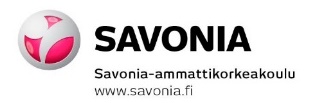 2
Sisällysluettelo:
Mikrobit
Käsitteitä
Rakennuksen kosteuslähteet ja kosteuden siirtyminen rakenteissa
Rakenteiden mikrobivaurioriskin arviointi
Ilmayhteys rakenteen mikrobivauriosta sisäilmaan
Yleistä mikrobeista
Mikrobien kasvuolosuhteet
Mikrobilajit
Mikrobien kasvu eri rakennusmateriaaleissa
Mikrobien tuottamat toksiinit
Mikrobinäytteiden ottaminen ja tulosten tulkinta 
Mikrobien analyysimenetelmät
Altistumisen arviointi mikrobiepäpuhtauksille

Kemialliset epäpuhtaudet
Kemialliset epäpuhtaudet, yleistä
Haihtuvat orgaaniset yhdisteet
FLEC-mittaus
BULK-näyte
Betonirakenteisten lattioiden muovipäällysteiden korjaustarpeen arviointi
Hiilidioksidi ja hiilimonoksidi
Ammoniakki
Formaldehydi
Polysykliset aromaattiset hiilivedyt
Nikotiini
Sisäilmaston ohje- ja toimenpidearvot
Eduskunnan tarkastusvaliokunnan raportti 
Yleistä lainsäädännöstä
Rakentamismääräyskokoelma D2
Asumisterveysasetus
Asumisterveysasetuksen soveltamisohjeet, Valvira
Sisäilmastoluokitus 2008
Ohje työpaikkojen sisäilmasto-ongelmien selvittämiseen (TTL)
Kosteus- ja homevauriot - ratkaisuja työpaikoille, (TTL)
Toimiston sisäilman tutkiminen (TTL)
Koulurakennusten kosteus- ja homevauriot (KTL)
Haitalliseksi tunnetut pitoisuudet 
Kosteudenhallinta ja homevaurioiden estäminen (RIL)
Kosteus- ja homevaurioituneen rakennuksen kuntotutkimus -opas

Fysikaaliset olosuhteet
Lämpöviihtyvyys
Sisäilman lämpötila
Lämpötilaindeksi
Sisäilman kosteus
Rakennekosteus
Rakennuksen ilmatiiveys
Vuotoilmareittien mittausmenetelmät
Radon
Radontorjunta
Melu
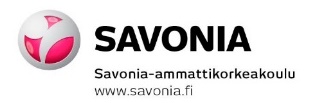 3
Sisällysluettelo:
Koettu sisäympäristö ja sisäilmastokysely
Koettu sisäympäristö
Sisäilmastokysely
MM40-Örebro -kysely
Työterveyslaitoksen sisäilmastokysely
Koulujen sisäilmastokysely

Sisäilmastoselvitys
Sisäilmastoselvityksen vaiheet
Taustatiedot kohteesta
Arviointikäynti
Jatkotutkimukset
Johtopäätökset
Sisäilmastoselvitys ja viestintä
Sisäilmaongelman ratkaiseminen asunto-osakeyhtiössä

Altistumisen arviointi
Käsitteet
Lainsäädäntö
Sisäilmasto-ongelmien vaikutus tilojen käyttäjien terveyteen
Altistumisen ja terveydellisen merkityksen arviointi
BS8800 - riskinarviointistandardi
Kosteusvauriotyöryhmän muistio, STM 2009:18
Altistumisolosuhteiden arviointi sisäilman epäpuhtauksille (TTL)
Altistumisen ja terveydellisen merkityksen arviointi
Altistumisen arvioinnista terveydellisen merkityksen arviointiin
Mineraalivillakuidut ja asbesti
Mineraalivillakuidut
Mineraalivillakuidut ilmavaihtojärjestelmässä
Mineraalivillakuidut työtiloissa
Ohje- ja toimenpidearvot
Asbesti rakennuksessa
Asbestin aiheuttamat sairaudet
Asbesti, näytteenotto
Asbestin poistaminen rakennuksesta
Valtioneuvoston asetus asbestityön turvallisuudesta

Ilmanvaihto ja sisäilmasto
Ilmanvaihtojärjestelmät
Ilmanvaihtoon liittyvät ohjeet ja määräykset
Ilmamäärät ja ilmanvaihdon riittävyys
Tuloilman suodatus
Ilmanvaihtojärjestelmän puhtaus ja puhdistaminen
Ilmanvaihtojärjestelmän kosteuden lähteet
Palautus- ja siirtoilma
Ulkoilma- ja jäteilmalaitteiden sijoittaminen
Mineraalivillakuidut ilmanvaihtojärjestelmässä
Paine-erot rakennuksessa
Ilmanjako
Jäähdytyspalkit ja puhallinkonvektorit
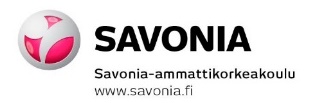 4
Mineraalivillakuidut
5
Mineraalivillakuidut
Teollisesti valmistettuja lasi-, kivi- ja kuonavillakuituja
Kuitujen halkaisija 3 µm – 8 µm

Mineraalivillakuitujen lähteitä ovat:
Akustiikkamateriaalit
Ilmanvaihtojärjestelmän ääni- ja lämmöneristeet
Rakenteiden lämmöneristeet

Mineraalivillakuitujen aiheuttamia oireita:
Silmien, limakalvojen ja hengitysteiden ärsytysoireet
Ihon ärsytysoireet
Saattavat altistaa ylähengitysteiden tulehduksille

Mineraalivillakuidut eivät todennäköisesti aiheuta pitkäaikaisia terveyshaittoja (IARC 2002)
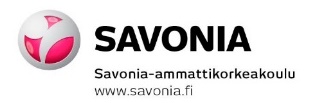 6
Mineraalivillakuidut ilmavaihtojärjestelmässä
7
MineraalivillakuitulähteetIlmanvaihtojärjestelmä ja pintarakenteet
Tuloilmapuhaltimen äänenvaimennin

Virtaussäätimen äänenvaimennin

Päätelaitteen äänenvaimennin

Alakaton akustiikkalevy 

Kattojen ja seinien akustiikkalevyt
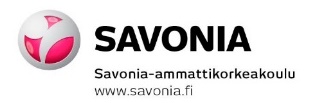 8
MineraalivillakuitulähteetIlmanvaihtokoneisto
Kuva: Runkokanavan sisäpinnan reikäpellin takana on mineraalivillaa eristeenä.
Kuva: Tuloilmakoneen äänenvaimennin on mineraalivillaa
Kuva: Tuloilmakoneen puhallinkammiossa on mineraalivillaa
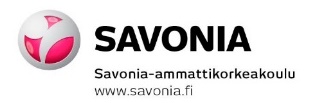 9
MineraalivillakuitulähteetKanavisto ja pääte-elimet
Kuva: Tuloilmapääte-elimessä on mineraalivillaa äänieristeenä
Kuva: Kanavan äänenvaimentimen eristeenä on mineraalivillaa
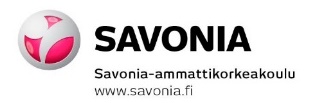 10
Mineraalivillakuidut työtiloissa
11
MineraalivillakuitulähteetPintarakenteet
Kuva: Alaslasketun katon teknisessä tilassa on pinnoittamatonta mineraalivillaa
Kuva: Sisäkattopinnan mineraalivillaa sisältävä akustiikkalevy
Kuva: Alaslasketun katon teknisessä tilassa on pinnoittamatonta mineraalivillaa
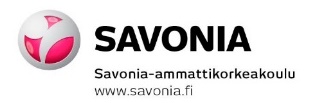 12
Mineraalivillakuitujen määritysPintanäyte
Näytteenotto
2 viikon aikana laskeutuneesta pölystä → pöytätaso, kaapinpäältä

Suoraan pinnalta → tuloilmakanava
Geeliteippinäyte
Pyyhintänäyte

Analyysi
Stereomikroskooppinen, elektronimikroskooppinen
www.ttl.fi/fi/palvelut/turvallisempi-tyoymparisto/poly-hiukkas-ja-kuituanalyysit/Documents/Teollisten_mineraalikuitujen_laskeminen_pinnoilta_naytteenotto-ohje.pdf
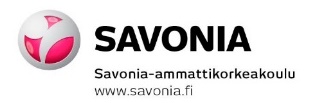 13
Mineraalivillakuitujen määritysTuloilma
Tuloilman mineraalivilla-kuitupitoisuutta voidaan mitata asettamalla tuloilmalaitteen päälle polypropyleenikangas, jonka annetaan kerätä kuituja kahdesta neljään vuorokautta (ILMI-tutkimusprojekti, Kovanen ym., 2006).

Tuloksen (kpl/m³) ilmoittamista varten mitataan tuloilmavirta suodatinkankaan asentamisen jälkeen (ILMI-tutkimusprojekti, Kovanen ym., 2006).

Tuloilman kuitupitoisuudelle käytetään ILMI-tutkimusprojektin suosittelemaa ohjearvoa 1/m3
Kuva: Kovanen ym., 2006
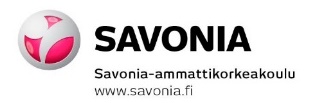 14
Ohje- ja toimenpidearvot
15
Mineraalivillakuidut, ohje- ja toimenpidearvot
Asumisterveysasetus 2015
Kahden viikon aikana pinnoille laskeutuneessa pölyssä esiintyvien mineraalikuitujen toimenpideraja on 0,2 kuitua/cm2.

Mineraalivillakuidut säännöllisesti siivotuilla pinnoilla
Synteettiset epäorgaaniset kuidut eivät todennäköisesti aiheuta ongelmia, jos kuitupitoisuudet säännöllisesti siivotuilla pinnoilla (pöydät ym.) ovat alle 0,2 kuitua/cm2 (ILMI-hanke, Kovanen ym., 2006).
jos viitearvo ylittyy, tulee selvittää kuitulähteet ja ryhtyä toimenpiteisiin kuitukertymän pienentämiseksi

Mineraalivillakuidut harvoin siivotuilla pinnoilla
Eivät todennäköisesti aiheuta ongelmia, jos on 3 kuitua/cm2
Yli 10 kuitua/cm2, puutteellinen siivous tai poikkeava lähde

Mineraalivillakuidut ilmanvaihtojärjestelmässä
Tuloilmakanavan pinnalla keskimäärin 10-30 kuitua/cm2 (ILMI-hanke, Kovanen ym., 2006).
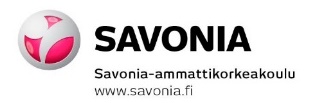 16
Asbesti rakennuksessa
17
Asbesti rakennustyössä
Lähteenä Työterveyslaitoksen julkaisu:
Kirjoittajat: Panu Oksa, Kari Korhonen, Pekka Koistinen

Tietopaketti tarkoitettu asbestille altistuneille rakentajille, asbestipurkutyön tekijöille, isännöitsijöille, kiinteistön huoltajille ja rakennuksen omistajille, joiden kiinteistöissä on asbestimateriaaleja.

Tietopaketin www-sivut:
www.ttl.fi/fi/toimialat/rakennus/turvapakki/vaaralliset_aineet/eristeaineet/asbestituotteet/Documents/asbesti_rakennustyossa.pdf
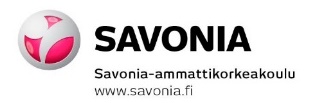 18
Asbesti rakennuksessa
Asbesti on luonnosta saatava kuitumainen silikaattimineraali
Louhittu Suomessa Tuusniemen Paakkilassa vuoteen 1975 saakka 

Asbestia on käytetty tonnimääräisesti eniten rakennusmateriaaleissa

Erityisesti 1960- ja 1970-luvuilla suuri osa rakentajista altistui työssään asbestille
Käytetty rakennusmateriaalina vuosina 1930 – 1990

Asbestin uuskäyttö kiellettiin Suomessa v. 1993 ja EU:n alueella v. 2005

Poisto-, purku-, huolto- ja kunnossapitotyössä asbestialtistuminen on kuitenkin edelleen olemassa.
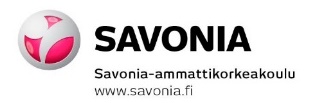 19
Asbesti rakennuksessa
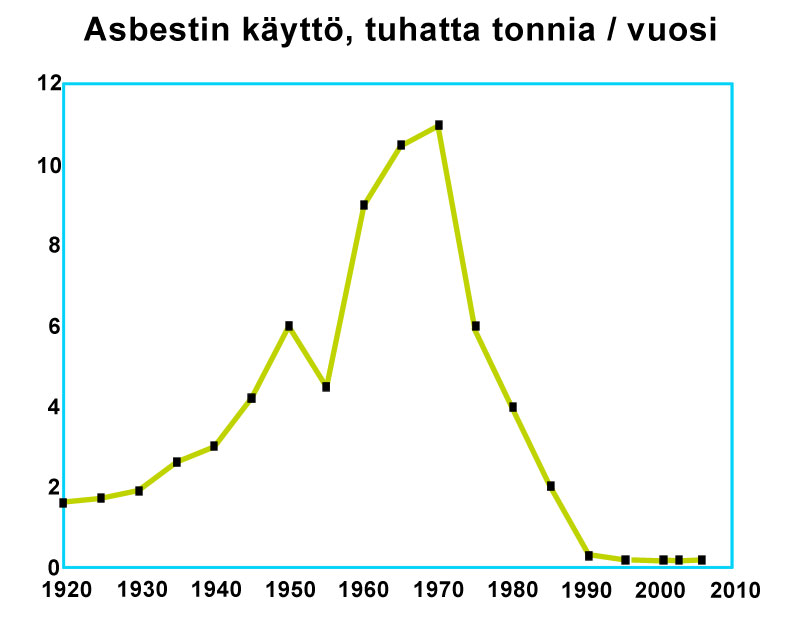 Suomessa asbestin runsas käyttö alkoi 1930-luvulla. 

Käyttö alkoi kuitenkin vähentyä 1970-luvun lopulla terveyshaittojen ilmaantuessa ja loppui vähitellen 1980-luvulla. 

Käyttökielto tuli voimaan vuonna 1993.
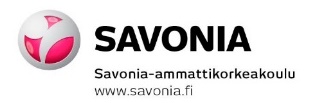 20
Asbesti rakennuksessa
Rakennukset, myös omakotitalot, jotka on rakennettu tai peruskorjattu 1930-luvun jälkeen aina 1980-luvulle saakka, sisältävät vaihtelevia määriä asbestia.
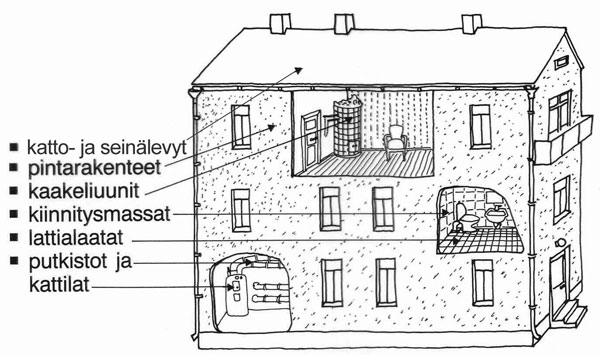 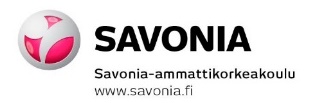 21
Asbestin ominaisuudet ja käyttökohteet
Asbestille on ominaista mekaaninen kestävyys, kuumuuden ja kemikaalien kestävyys ja lämmön eristävyys.

Palonsuojaukseen asbestia käytettiin levyinä ja massana rakennuksiin ja laivoilhin.

Eristeenä (levynä, kankaana, naruna) asbesti suojasi kipinöiltä, kuumalta, kylmältä ja kemikaaleilta.

Sideaineena ja kulutuksenkestoa parantavana asbestia käytettiin sementtilevyissä. 

Maaleissa ja liimoissa asbesti paransi viskositeettia.

Akustiikan parantamiseen asbestia käytettiin levynä ja pinnoitteena.

Kevyenä, helposti työstettävänä ja kiinnittyvänä aineena asbestia on käytetty myös pintojen verhouksessa.
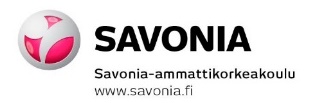 22
Asbestin aiheuttamat sairaudet
23
Asbestin aiheuttamat sairaudet
Rakennusmateriaaliin sidottuna asbesti ei aiheuta terveysvaaraa. 

Asbestipitoisia rakennusmateriaaleja purettaessa ja työstettäessä asbestikuituja vapautuu ilmaan, josta ne hengityksen mukana joutuvat keuhkoihin.
Asbestikuidut (halkaisija 0,03 µm) tarttuvat keuhkorakkuloihin eivätkä poistu keuhkoista.

Asbestin vaikutukset terveyteen tulevat esiin vasta 10-30 vuoden kuluttua altistumisen alkamisesta, joskus jopa myöhemmin. 

Asbestikuitujen välitön ärsyttävyys ei poikkea hiekka- tai savipölyn ärsyttävyydestä. Äkillisiä oireita ei ole.
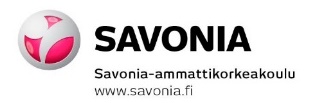 24
Asbestin aiheuttamat sairaudet
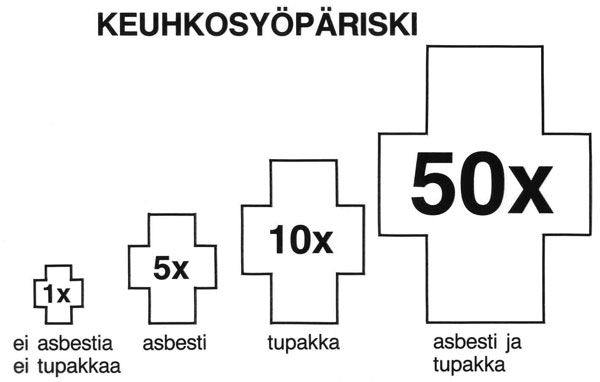 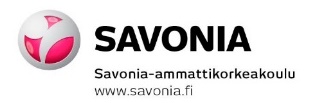 25
Asbesti, näytteenotto
26
Asbesti, näytteenotto
Ilmanäyte
Selluloosasuodatin
Virtaus 10 l/min
Tilavuus 50 – 100 l
Analysointi vaihesiirtomikroskoopilla
Standardi SFS 3868

Materiaalinäyte
Analysointi valo- tai elektronimikroskoopilla
Pölynäyte
Kerätään pinnoille kertynyttä pölyä muovipussiin
Analysointi stereomikroskoopilla
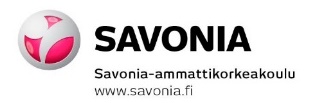 27
Asbesti, toimenpideraja
Asbestikuitujen esiintymistä pinnoille laskeutuneessa pölyssä pidetään toimenpiderajan ylittymisenä. Sisäilman asbestikuitujen pitoisuus ei saa ylittää 0,01 kuitua/cm3 (Asumisterveysasetus 2015).

Materiaalia käsitellään purkutyössä asbestimateriaalina, kun se sisältää yli 1 % asbestia.
28
Asbestin poistaminen rakennuksesta
29
Haitta-ainetutkimus
Kiinteistössä on tehtävä haitta-ainetutkimus korjaustöiden suunnitteluvaiheessa ennen töiden aloittamista, jos epäillään haitta-aineita rakenteissa
Vastuu rakennuttajalla tai kiinteistön omistajalla
Asbesti, PCB, PAH yms.

Tutkimuksessa tunnistetaan haitta-aineita sisältävät materiaalit
Terveysvaikutuksia purkuvaiheessa, kiinteistön käytön aikana
Ympäristölle haitallisia kemikaaleja » jätteen käsittely
Epäily

Toteutetaan hankesuunnitteluvaiheessa
Purkutyöt (henkilösuojaus, osastointi, jätteenkäsittely)
Korjausratkaisut
Purkutöiden ja jätteenkäsittely kustannukset

Ohjeita haitta-ainetutkimuksen tekijälle RT 20-11160
Ohjeita tutkimuksen tilaajalle ja kiinteistön omistajalle RT 20-11159
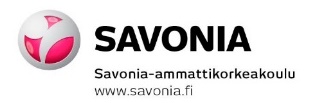 30
Asbestipurkusuunnitelma
Ennen kuin asbestipurkutyö voidaan aloittaa on tehtävä työsuunnitelma (Valtioneuvoston päätös 1380/1994 19 §).

Asbestipurkutyösuunnitelma tulee toimittaa 7 päivää ennen työn aloittamista työpaikkaa tarkastavalle työsuojeluviranomaiselle. 
Purkutyötä tekevien työntekijöiden altistumisen estäminen 
Muiden työn vaikutuspiirissä olevien henkilöiden altistumisen estäminen 
Asbestipölyn työympäristöön leviämisen estäminen 
Työkohteen puhdistaminen asbestijätteistä ja asbestipölystä 
Asbestijätteiden käsittely työpaikalla

Asbestipurkutyömenetelmän valinta (Työsuojeluhallituksen päätös 231/1990) 
Yleensä käytetään osastointimenetelmää, jolloin alipaineistuksen teho on oltava 10-kertainen osastoidun tilan tilavuuteen nähden
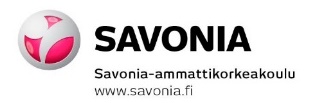 31
Asbestipurkutyön turvallisuus
Pääkohdat: 
Toiminta osastossa purkutyön aikana 
Pölyävyyden välttäminen, jätteiden pakkaaminen, toiminta sulussa ja sulun kunnossapito

Ympäristön turvallisuus asbestipurkutyön aikana 
Alipaineistuksen toiminta, osastoinnin kunto ja toimivuus, asbestikuitumäärän mittaus tarvittaessa.

Purkutyön loppuun saattaminen ja lopputulos 
Käsittelyn huolellisuus, suojausten purku, jätteiden siirto, asbestikuitumäärämittaus tarvittaessa.

Keskeinen asia asbestipurkutyössä on se, että missään työvaiheessa ei pääse syntymään terveyshaittaa työn suorittajille, muille osapuolille tai ympäristölle.
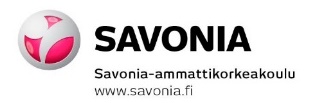 32
Valtioneuvoston asetus asbestityön turvallisuudesta 798/2015
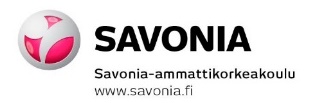 33
Valtioneuvoston asetus asbestityön turvallisuudesta 798/2015
Asbestikartoitus
Purettava asbesti on paikallistettava ja tunnistettava
Selvitettävä asbestin pölyävyys
Selvitettävä asbestin ja sitä sisältävien materiaalien laatu ja määrä
Kirjallinen dokumentointi
Asbestikartoituksen tekijältä edellytetään riittävää perehtyneisyyttä asbestiin

Kirjallinen turvallisuussuunnitelma ja ennakkoilmoitus
Turvallisuussuunnitelmassa on esitettävä työn ja työnympäristön turvallisuuden varmistamiseksi tehtävät toimenpiteet
Kirjallinen ilmoitus työsuojeluviranomaiselle
Seitsemän päivää ennen työn aloittamista

Asbestipurkutyön johto ja valvonta
Nimetty työnjohtaja, joka seuraa ja valvoo turvallisuussuunnitelman toteutumista
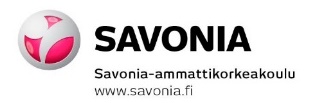 34
Valtioneuvoston asetus asbestityön turvallisuudesta 798/2015
Altistumisalueen rajaaminen ja siellä toimiminen
Rajattu ja merkitty varoitusmerkein
Asbestityön edellyttämät suojavaatteet
Alueelta poistumisen yhteydessä puhdistauduttava asbestipölystä
Purkujätteen käsittely

Osastointimenetelmää koskevat lisävaatimukset
Työtila oltava 5 Pa alipaineinen ympäröiviin tiloihin verrattua
Krokidoliittia purettaessa vähintään 10 Pa alipaine ympäröiviin tiloihin
Paine-eroa on seurattava rekisteröivällä laitteella, joka hälyyttää paine-eron merkittävästä muuttumisesta
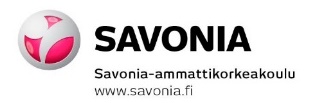 35
Valtioneuvoston asetus asbestityön turvallisuudesta 798/2015
Työvälineiden käyttö ja toimintakunnon varmistaminen
Työnantaja varmistaa asbestipurkutyöhön soveltuvat suojavaatteet
Hengityksensuojainten tiiveys on varmistettava ennen käyttöä
Varmistettava, että ilmankäsittelylaitteiden erotusaste on riittävä
Puhtaisiin tiloihin ei saa päästä asbestipölyä (0,01 kuitua/cm3)

Altistumisalueen puhtauden varmistaminen ja jatkokäytön varmistaminen
Asbestipurkutyön jälkeen varmistuttava, että altistumisalue on puhdistettu asbestista
Puhdistamisen jälkeen on mitattava, ettei sisäilmassa ole asbestia yli 0,01 kuitua/cm3
Purkutyön työnantaja ja rakennuttajan on tehtävä tilan käyttöönottamisesta asiakirja
Todetaan tilan puhtaus ja jatkokäytön turvallisuus
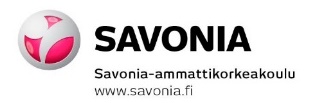 36
Lähteet:
Asbesti rakennustyössä, opintomateriaali, Oksa ym., Työterveyslaitos:  www.ttl.fi/fi/toimialat/rakennus/turvapakki/vaaralliset_aineet/eristeaineet/asbestituotteet/Documents/asbesti_rakennustyossa.pdf
Asumisterveysohje (2003) Asuntojen ja muiden oleskelutilojen fysikaaliset, kemialliset  ja mikrobiologiset tekijät. Sosiaali- ja terveysministeriön oppaita 2003:1. www.stm.fi/c/document_library/get_file?folderId=28707&name=DLFE-3518.pdf (4.12.2013).
IARC  (International  Agency  for  Research  on  Cancer)  (2002).  Monographs  on  the 
evaluation of carcinogenic risks to humans, Man-Made Vitrous Fibres. Vol 81, Lyon, 
IARC Press.
Kovanen K, Heimonen I, Laamanen J, Riala R, Harju R, Tuovila H, Kämppi R, Säntti J, Tuomi T, Salo S-P, Voutilainen R ja Tossavainen A. (2006) Ilmanvaihtolaitteiden hiukkaspäästöt. Altistuminen, mittaaminen ja tuotetestaus. VTT Tiedotteita 2360. www.vtt.fi/inf/pdf/tiedotteet/2006/T2360.pdf (4.12.2013)
RATU 82-0347, Asbestia sisältävien rakenteiden purku, 2009
Työsuojeluhallinnon www-sivut; www.tyosuojelu.fi/fi/asbestipurkusuunnitelma
RT 20-11159, Haitta-ainetutkimus, tilaajan ohje 
RT 20-11160, Rakennustuotteet ja rakenteet
Sosiaali- ja terveysministeriön asetus asunnon ja muun oleskelutilan terveydellisistä olosuhteista sekä ulkopuolisten asiantuntijoiden pätevyysvaatimuksista, 2015
Toimiston sisäilmaston tutkiminen, Salonen ym., 2011, Työterveyslaitos, ISBN 978-952-261-048-5
Työterveyslaitos (2013a) Kuitunäytteen ottaminen teippimenetelmällä 30.4.2015www.ttl.fi/fi/palvelut/turvallisempi-tyoymparisto/poly-hiukkas-ja-kuituanalyysit/Documents/Teollisten_mineraalikuitujen_laskeminen_pinnoilta_naytteenotto-ohje.pdf
Valtioneuvoston asetus asbestityön turvallisuudesta, 798/2051
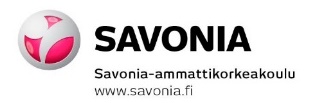 37